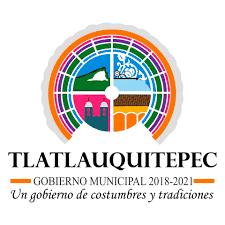 Manual de Procedimientos
DIRECCION DE CULTURA
REGISTRO: HATMPDC15-2018
06 DE NOVIEMBRE 2018
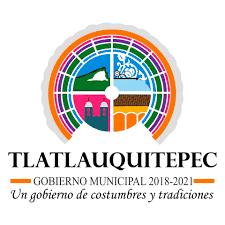 HOJA DE AUTORIZACIÓN

El Presidente Municipal del H. Ayuntamiento de Tlatlauquitepec emite el siguiente:



MANUAL DE PROCEDIMIENTOS DE LA DIRECCION DE CULTURA
Autoriza
Lic. Porfirio Loeza Aguilar
Presidente Municipal









				



06 DE NOVIEMBRE 2018
Supervisó
C. Doroteo Zerafín Mirón Ordoñez
Contralor Municipal
Recibe
C. Isabel Durán Salgado
Directora de Cultura
REGISTRO: HATMPDC15-2418
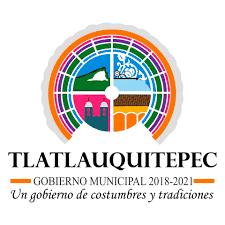 Índice
Página

3

4

5

6

7

10

13

17

20

24
Introducción..........................................................................................

Marco legal...........................................................................................

Relación de Procedimientos de la Dirección de Turismo …………..….

Descripción de procedimientos y Diagrama de Flujo……………………

        	4.1 Realización de Eventos Culturales…………………………..……….

        4.2 Atención a solicitudes de actividades artísticas.……………………. 

        4.3 Integración y supervisión de talleres de iniciación a las artes...……
       
        4.4 Fomento de la actividad artesanal……………………………………
	
Simbología …………………………………………………………………..

Hoja de modificaciones y revisiones…………………………………......
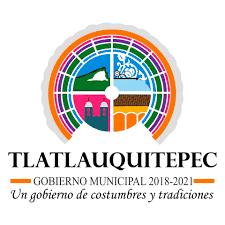 1.
Introducción

El presente manual es la versión detallada por escrito de los procedimientos a través de la descripción de los objetivos, funciones, autoridad y responsabilidad de los distintos puestos de trabajo a fin de mantener la estructura organizacional adecuada que permita realizar las funciones, así como las tareas administrativas especificas que se ejecutan en la Dirección de Cultura del H. Ayuntamiento de Tlatlauquitepec.
 
La principal finalidad en su elaboración es que cuente con su propio manual de procedimientos a fin de proporcionar al personal y funcionarios encargados de la dirección, una visión completa de las diversas funciones y actividades que asume y desarrolla esta Unidad Responsable y al mismo tiempo ser un documento guía en la ejecución de las actividades que se realizan.
  
Para lograr el mejor cumplimiento de este documento se recomienda efectuar su revisión semestral a fin de incluir las adecuaciones que surjan de los avances en el proceso del ejercicio de Gobierno 2018-2021
 
Este manual forma parte del activo fijo de la Dirección de Cultura, por consiguiente deberá permanecer en el centro de trabajo para efecto de consulta.
3
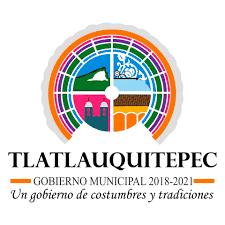 2.
Marco Legal
Federal 
Constitución Política de los Estados Unidos Mexicanos.
      Diario Oficial de la Federación, 05 de febrero de 1917 
      Última reforma publicada D.O.F. el 15 de agosto de 2016 

Ley General de Cultura y Derechos Culturales.

Estatal 
Constitución del Estado Libre y Soberano de Puebla.
      Periódico Oficial del Estado, 2 de octubre de 1917 
      Última reforma publicada P.O. el 04 de Febrero de 2016 

Ley de Fomento a la Cultura del Estado de Puebla. 
     
Ley Orgánica Municipal del Estado de Puebla.
4
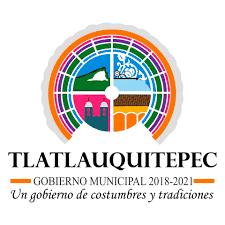 3. 
Relación de procedimientos
1.- Realización de eventos culturales.

 2.-  Atención a solicitudes de actividades artísticas. 

 3.- Integración y supervisión de talleres de iniciación a las artes. 

 4.- Fomento a la actividad artesanal.
5
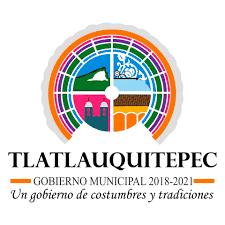 4.

DESCRIPCION DE PROCEDIMIENTOS Y DIAGRAMA DE FLUJO
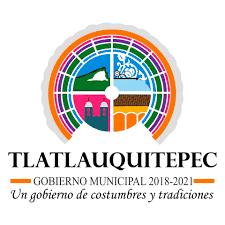 4.1

Nombre del procedimiento: Realización de Eventos Culturales.
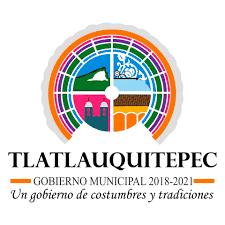 Nombre del Procedimiento: Realización de Eventos Culturales.
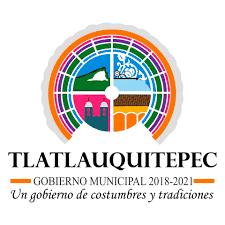 Inicio
1
Planeación del evento a realizar.
2
Verifica la existencia de programas de apoyo.
.
4
Analiza la existencia de recursos para el evento.
Existen programas de apoyo
3
No
Si
6
Coordina las acciones para realizar el evento.
Recursos
5
Si
7
8
Apoya en la organización del evento y elabora plan de medios.
No
Aprueba el plan y solicita a Comunicación y Estrategia el apoyo.
9
Fin
Lleva a cabo la promoción del evento en los medios a su alcance.
10
Coordinar las actividades que realiza el personal  para lograr un evento de calidad.
11
Realiza evaluación del evento.
Fin
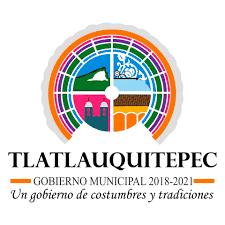 4.3

Nombre del procedimiento: Atención a solicitudes de actividades artísticas.
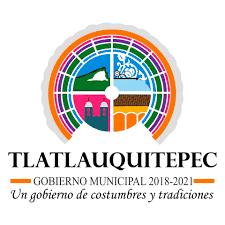 Nombre del Procedimiento:  Atención a solicitudes de actividades artísticas.
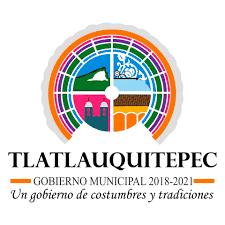 2
Inicio
Verifica la disponibilidad.
1
Recibe la solicitud de grupos o actividades artísticas.
3
Disponibilidad
No
Fin
Si
4
Recaba la firma del artista y notifica al Director.
.
5
Cita al solicitante para que firme el convenio de solicitud de artistas.
6
Confirma al artista de su participación.
7
Acompaña al artista para verificar su presentación y garantizar su regreso.
8
Emite un reporte para el director sobre la presentación realizada.
Fin
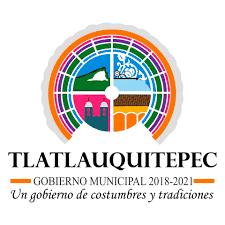 4.4 

Nombre del procedimiento: Integración y supervisión de talleres de iniciación a las artes.
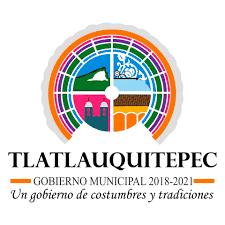 Nombre del Procedimiento: Integración y supervisión de talleres de iniciación a las artes.
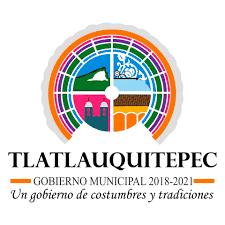 Nombre del Procedimiento: Integración y supervisión de talleres de iniciación a las artes.
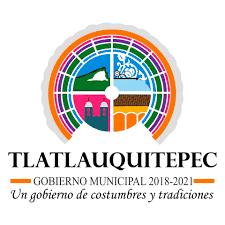 Inicio
2
Verifica la disponibilidad de los espacios.
1
Recibe y analiza la  propuesta de taller.
4
Solicita Currículo al instructor
Aprobación
3
Si
5
Np
Asigna espacio y horario
Fin
7
6
Verifica la propuesta y solicita el apoyo de comunicación para su difusión.
Propone Medio de promoción.
8
9
11
Difusión de talleres
Lleva el control de los talleres .
Atiende inconvenientes y agenda reuniones
10
12
Informa la situación de los talleres
Reunión con instructores y alumnos
13
14
Ayuda a la elaboración de Proyectos
Gestiona recursos.
15
Np
Si
16
Aplicación
Fin
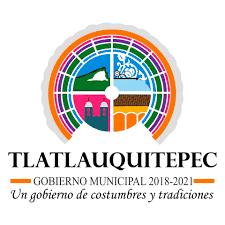 4.5

Nombre del procedimiento: Fomento a la Actividad Artesanal.
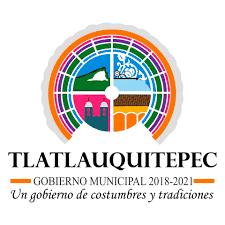 Nombre del Procedimiento: Fomento a la Actividad Artesanal.
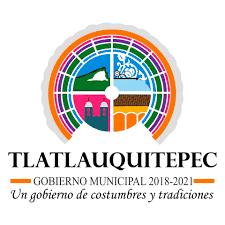 Inicio
2
1
Visitas los talleres para verificar que sean productores.
Planeación del trabajo.
3
Np
Fin
Si
4
5
Recaba evidencia y emite un reporte de la visita.
Genera un Directorio de Artesanos
6
Mantiene contacto con los artesanos registrados
Fin
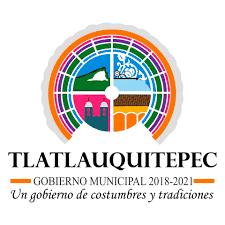 6.
SIMBOLOGIA
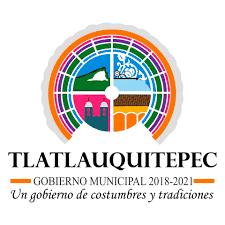 SIMBOLOGÍA UTILIZADA PARA LA ELABORACIÓN DEL DIAGRAMA DE FLUJO DEL PROCEDIMIENTO
El símbolo Terminal indica el INICIO o la TERMINACIÓN DEL FLUJO, puede ser acción o lugar.  Es necesario escribir dentro del símbolo la palabra “inicio” o “final”.
Este símbolo representa la operación o la ACTIVIDAD que se lleva a cabo en un procedimiento, describiéndola dentro del símbolo en forma breve y cuidando que el verbo se conjugue en tiempo presente.
El símbolo DOCUMENTO representa cualquier tipo de documento que entre, se utilice, se envíe, se reciba, se genere o salga del procedimiento.  Se incluirán las copias que sean utilizadas.
DIRECCIÓN DE FLUJO o línea de unión, conecta los símbolos señalando el orden en que se deben realizar las distintas operaciones.
El símbolo DECISIÓN o ALTERNATIVA, indica un punto dentro del flujo en que son posibles varias alternativas derivadas de una decisión, es decir, en una situación en la que existen opciones y debe elegirse entre alguna de ellas.  Este símbolo no se enumerará.  Ejemplo: Compra de contado o Compra a crédito.
3
3
(salida)
(entrada)
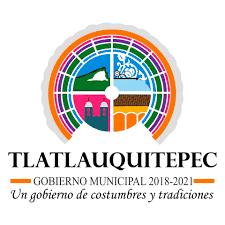 Este símbolo representa un ARCHIVO común y corriente de oficina, donde se guarda un documento en forma temporal.
Este símbolo representa un ARCHIVO común y corriente de oficina, donde se guarda un documento en forma permanente.
El CONECTOR representa la conexión o enlace de una parte del diagrama de flujo con otra parte lejana del mismo.
Debe usarse éste símbolo para evitar cruce entre líneas del flujo o para llegar a una mejor distribución de los símbolos.

Cada conector debe identificarse con otro cuyo número sea el mismo (el mismo para el envío que para la recepción).
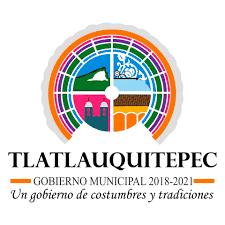 Este símbolo representa cuando la información enviada, recibida o generada sea por medios electromagnéticos; se tendrá también que representar cuando sean varias copias en alguna medio magnético, señalando su destino tal y como se señala en el caso de los documentos.
EL CONECTOR DE PÁGINA representa una conexión o enlace con otra hoja diferente, en la que continúa el diagrama de flujo de la documentación o información del mismo procedimiento.
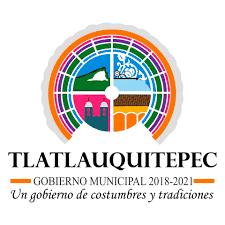 MANUAL DE PROCEDIMIENTOS DE LA DIRECCION DE CULTURA

HOJA DE MODIFICACIONES Y REVISIONES SEMESTRALES